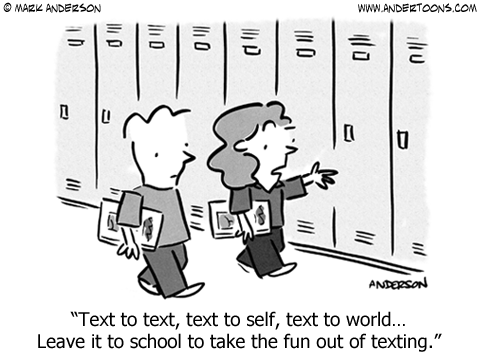 Beyond Words
Building Reading Comprehension Skills in Junior Primary

Webinar by Ziptales.com
Comprehension skills in the early years include:
 
visual literacy – how words and pictures work together to make meaning
connecting students’ own experiences to themes in a text
making predictions before, during and at the conclusion of a text
retelling key events
recognising specific features of plot, character and setting in imaginative texts
identifying common underlying themes in stories 
inferring details about a text’s content
Links to the Curriculum

The Australian Curriculum Year 2 Achievement Standard (Year 2): 
 
compare…different texts on similar topics
refer to features of language and images to make inferences
discuss possible meanings in narratives, and predict likely future events. 
relate information, ideas and events in texts to their own lives and to other texts. 
 
The New Zealand Curriculum Level 1 Listening, Reading and Viewing document: 
 
Acquire and begin to use sources of information, processes, and strategies to identify, form, and express ideas.
 
Indicators:
 
has an awareness of the connections between oral, written, and visual language;
uses processing and some comprehension strategies with some confidence;
is developing the ability to think critically about texts.
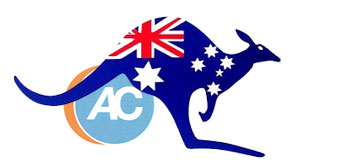 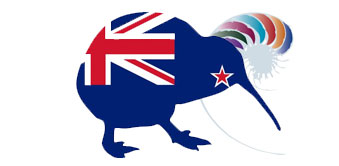 Skill 1: Visual Literacy

Visual literacy helps students to: 
 
understand that pictures and text work together to make meaning
develop observation and analytical skills
compare mental images to concrete images
clarify understanding when trying to decode text
organise their own ideas in a creative way
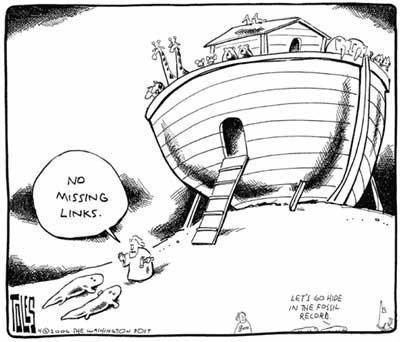 Skill 1: Visual Literacy | Activities 
  
Looking at the Setting
 
Study the visual elements of a story setting e.g. cobwebs, broken toys, boxes and junk in the attic from the Ziptales Storytime story Wendy and the Genie. 

Students could design their own setting based on a general place, such as an old house or a garden. Reflect on the similarities and differences of the drawings. Students could then use their drawing to springboard their own imaginative text.
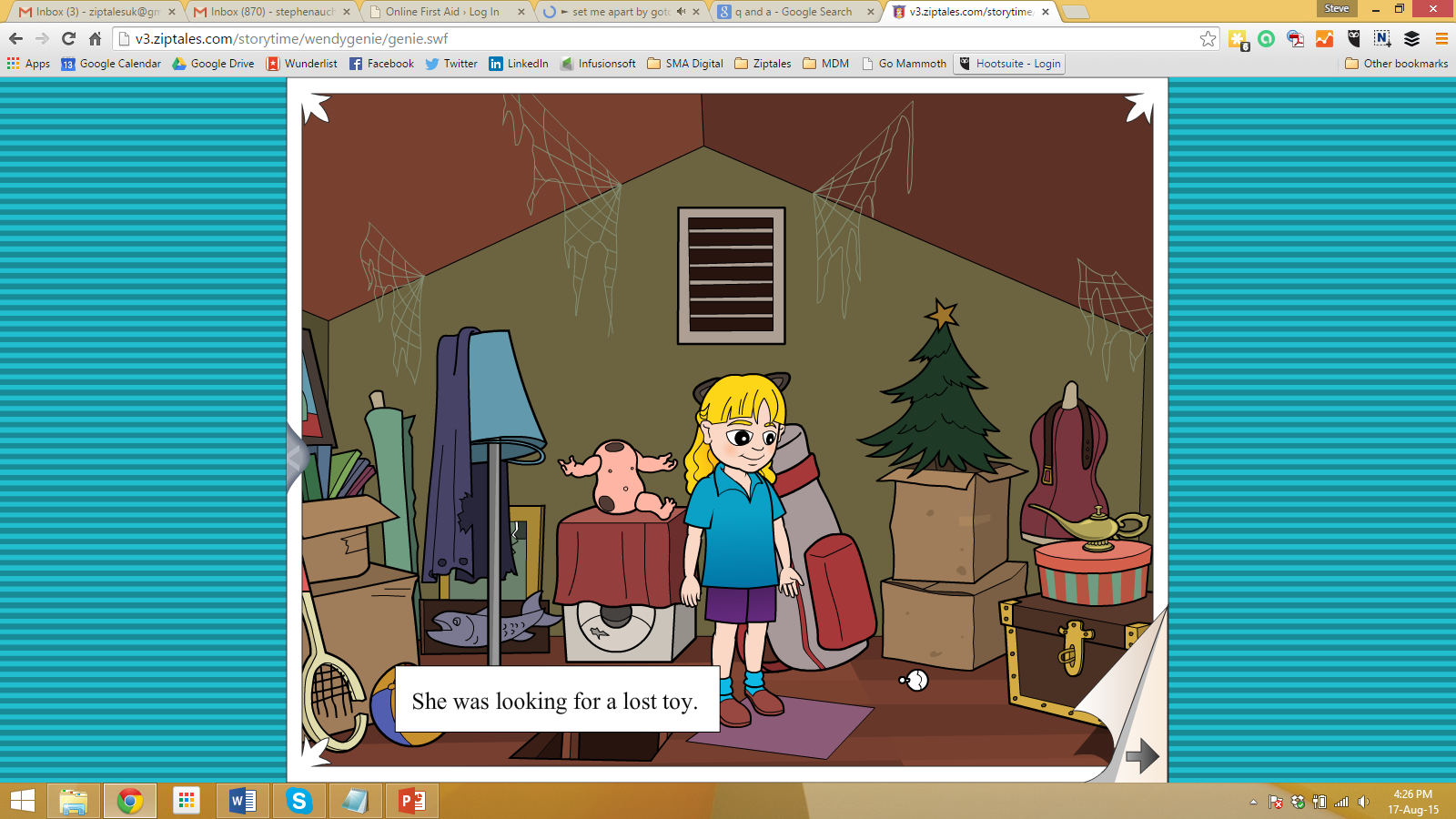 Skill 1: Visual Literacy | Activities 
 
Looking at the Characters
 
Discuss the appearance features of characters in imaginative stories. For example, in Wendy and the Pirate (Storytime), Wendy knew the man was a pirate when she saw his eye patch, wooden leg and sword. Place a variety of dress up items in a box e.g. tiara, coloured wig, eye patch. Students take turns to choose something from the box and explain what type of character might wear that item. This could springboard an imaginative text writing activity about that character. 
 
Explore how facial expressions can help ‘tell the story’ by:  
 
Letting us know how a character is feeling about events in the story e.g. Wendy’s expressions in Wendy and the Genie (Storytime) tell us how she is feeling about her wishes. 
reflecting a word’s meaning e.g. vain & furious in Snow White (Timeless Tales)  
providing information to the reader that characters may not pick up on e.g. in Snow White when the Queen is dressed as the old lady, her eyes still look menacing – something Snow White doesn’t seem to notice.
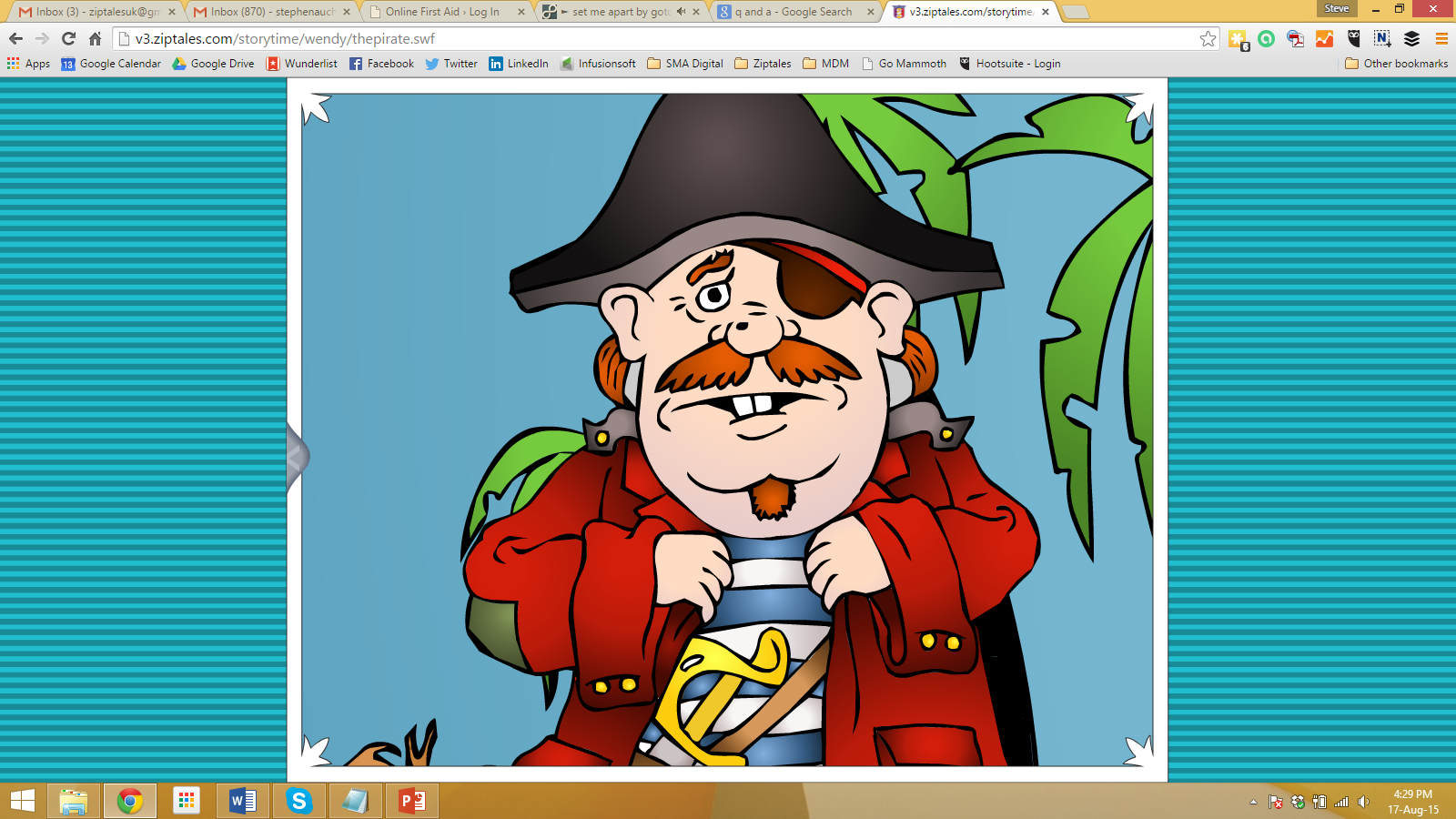 Skill 1: Visual Literacy | Activities 
 
Other Visual Elements:
 
Discuss how certain objects are drawn to give clues to what they are. For example: the genie lamp in Wendy and the Genie (Storytime).


Study how pictures can represent lapses in time e.g. the seasons or the years passing in the Ziptales Timeless Tale Snow White.
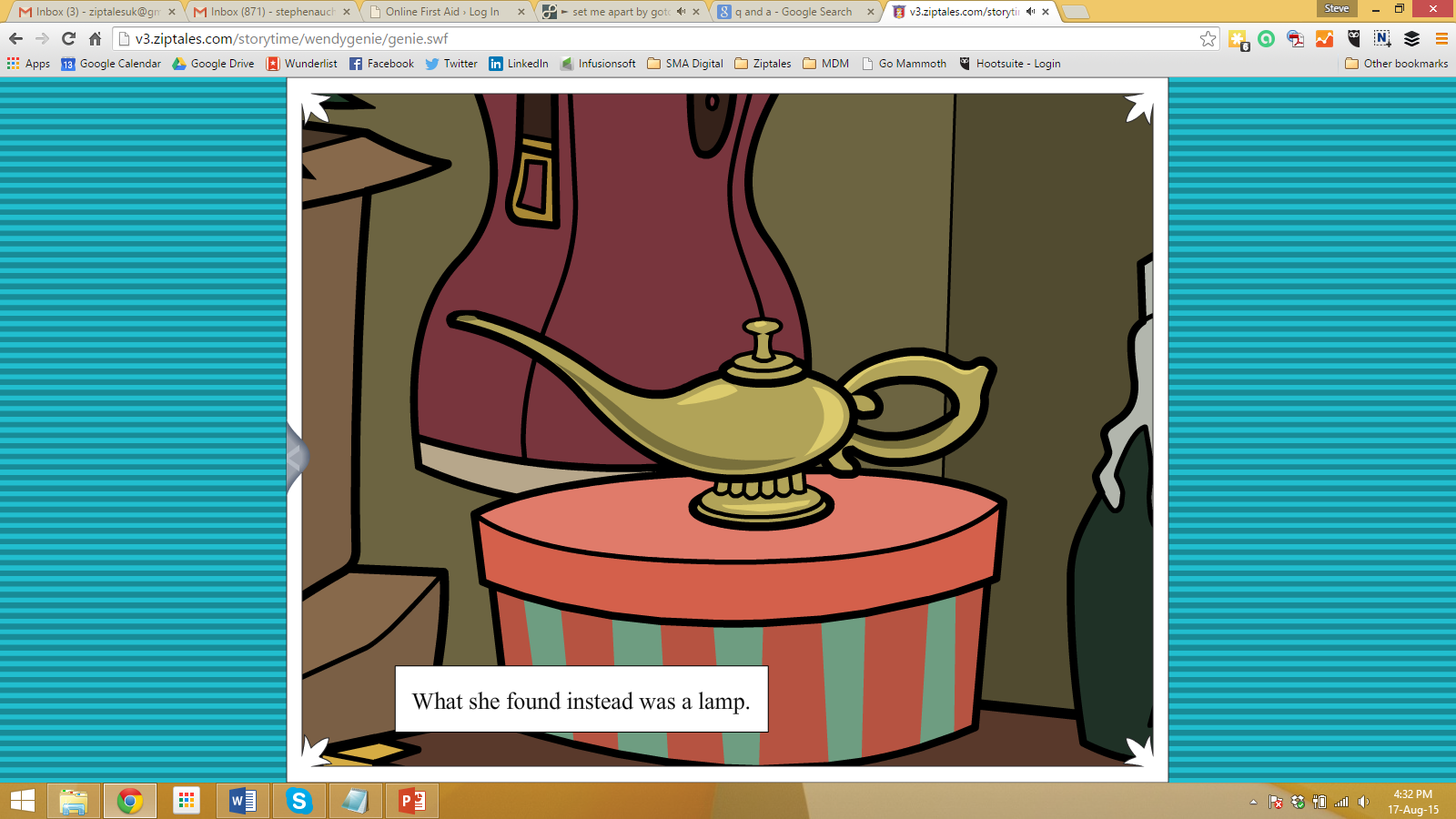 Skill 1: Visual Literacy | Activities 
 
Informative Texts 
 
Informative texts use visual images differently to imaginative texts. 

Discuss with students how pictures help support the words in a variety of informative texts such as diagrams or photos in information reports or instructional texts and photos in recipe books, or the Ziptales Make and Do instructional texts and the images used in the Happy Schools explanation text How to Make our School a Happy School.
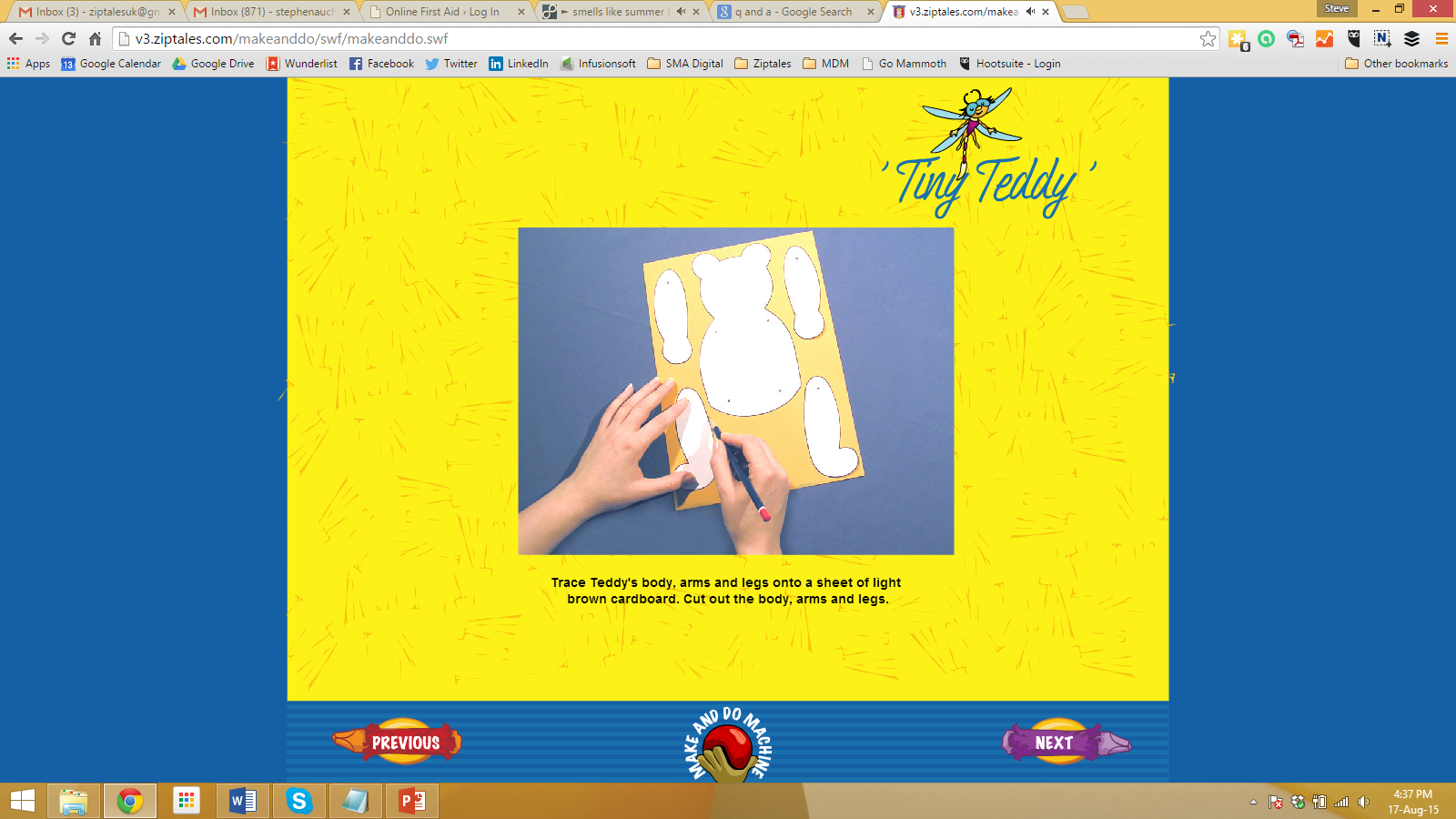 Skill 1: Visual Literacy | Activities 
 
Persuasive texts 
 
Explore how print or television advertisements use strong images to try to sell a product e.g. excited children playing with a certain toy or a happy baby wearing a particular brand of nappy.  

Study how the images used in tourist brochures from tourist attractions aim to persuade people to want to visit that place.
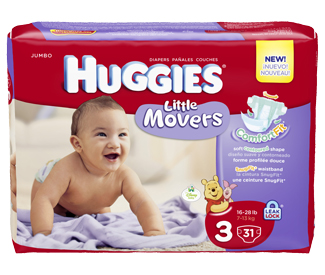 Skill 2: Connecting Real Life Experiences to Texts

Connecting real-life experiences to texts helps students to:
 
become more motivated to engage fully in the reading experience
gain a deeper understanding of particular story elements, such as why a character is feeling or acting a certain way 
increase their understanding why a plot is unfolding as it is.
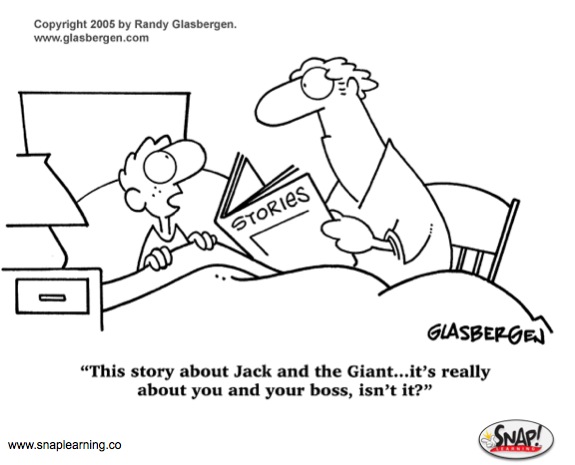 Skill 2: Connecting Real Life Experiences to Texts | Activities:
 
Connecting to Characters
 
After reading a text, ask students to reflect on how they are similar and different to characters in the story e.g.  Let’s Get Wet (Ziptales Set 1 Easy Reader) 






Students could reflect on a time in their life when they felt the same way as the characters in a text e.g. in Wendy and the Dragon (Ziptales Storytime), Wendy finds a dragon’s egg on a beach. Students could draw or write about a time when they found something special.
Skill 2: Connecting Real Life Experiences to Texts | Activities:
 
Connecting to Events
 
Children make meaning from a text when they can relate the event to their own experiences. Use sentence starters such as the following to springboard a discussion or writing activity:
 
Something like that happened to me when…
If that happened to me I would....
This reminds me of a time when I…
Skill 3: Making Predictions

Making predictions helps students to:
 
become fully engaged in the reading experience
recall visual and written details in the text 
anticipate the direction in which a text is heading
use personal experiences and prior knowledge to relate to text
reread for information
draw conclusions about a text
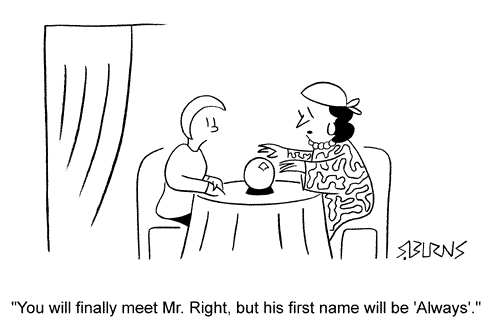 Skill 3: Making Predictions | Activities 
 
Guess what’s in the bag
 
Introduce the concept of ‘predicting’ by getting students to take turns describing an object hidden from view inside a bag. Other students try to guess what object is being described. 

The objects should all have something in common such as musical instruments, sporting equipment or popular types of toys. The other students try to guess what object is being described.
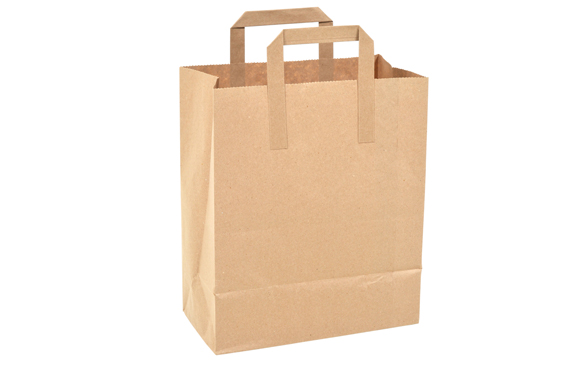 Skill 3: Making Predictions | Activities 
 
Talking about Titles
 
Use relevant titles of texts to make predictions about what the story is about e.g. Bad Cat (Ziptales Set 1 Easy Reader) - What do you think the cat does in the story that is bad?
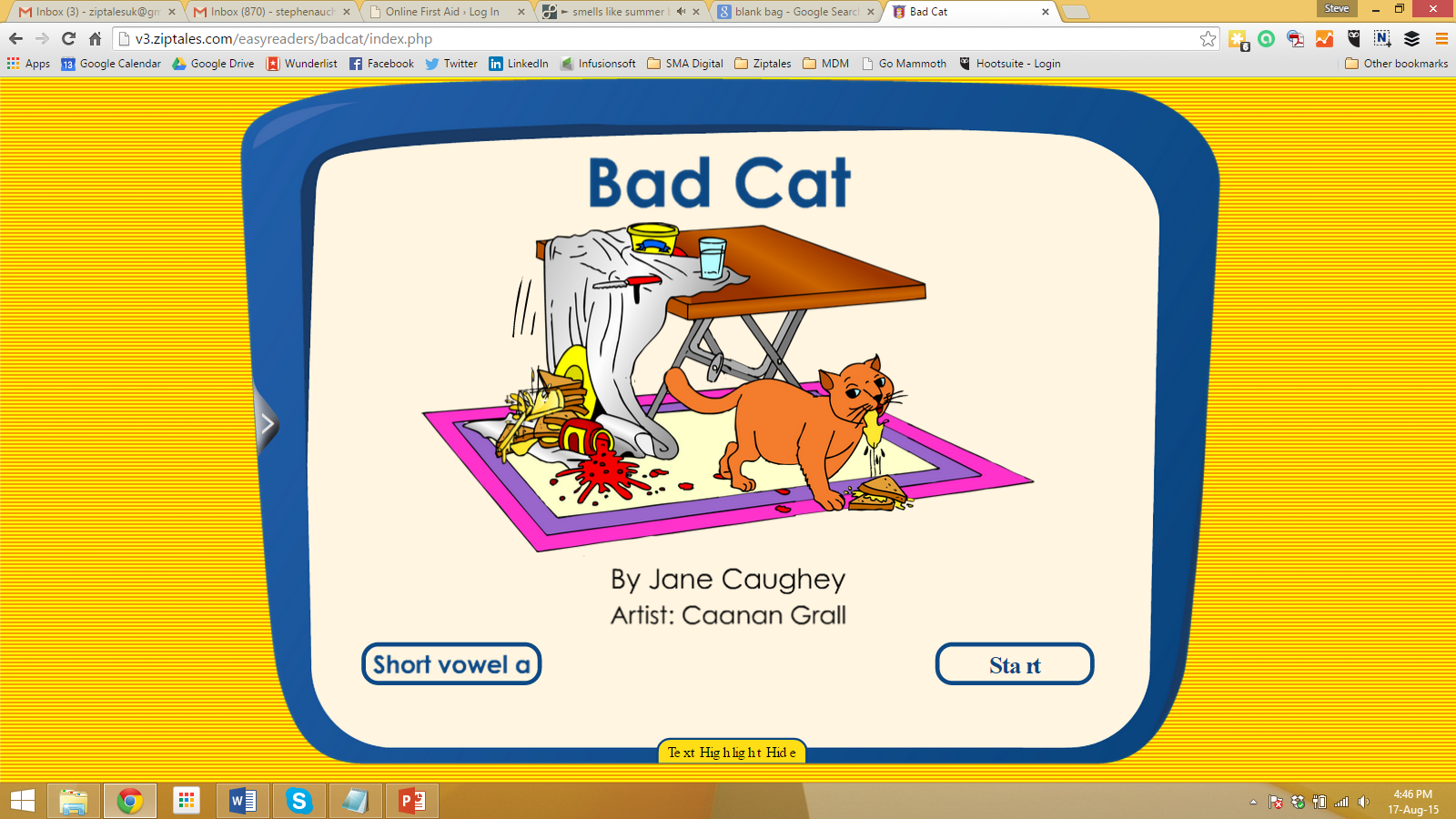 Skill 3: Making Predictions | Activities 
 
Story Detectives
 
Encourage students to looking for ‘clues’ that might help them predict what might happen next. Set up a chart like the one below. As a story is read, use focus questions to get the students to make predictions. Try to use different colours for the ‘clues’ depending on whether they are picture clues, word clues or real life clues. For example: 

Wendy and the Dragon (Ziptales Storytime)
Skill 3: Making Predictions | Activities 
 
Predict the Ending
 
Students listen to the beginning of a story and discuss the variety of possibilities of how it might end. For example, view Bob the Frog (Ziptales Set 1 Easy Reader) but stop when it gets to Friday. 

Students write or draw what they think Bob does on Saturday to recover from his horrible week. Finish viewing the story and compare students’ predictions to what really happens.
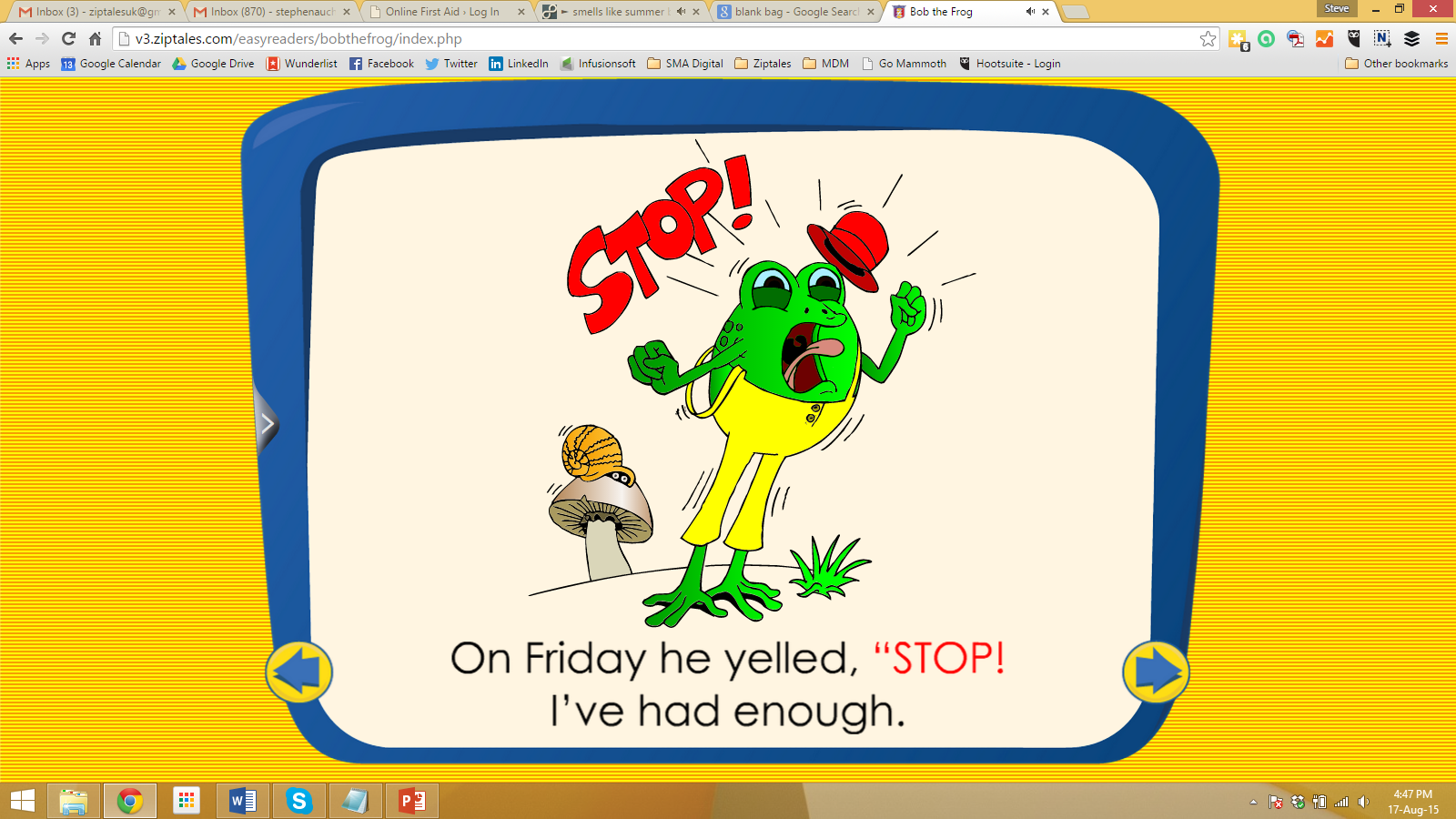 Skill 4: Retelling Key Events

The read and retell process helps students to:
 
sequence events, ideas and information in a text
build vocabulary
organise information
improve confidence when speaking aloud
develop active listening skills
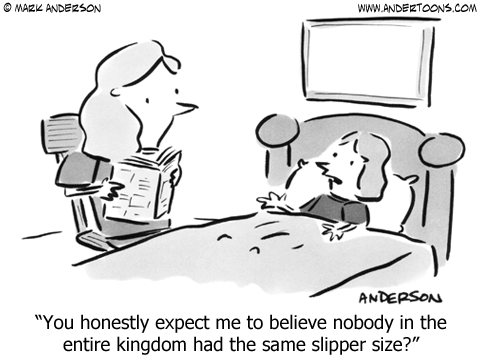 Skill 4: Retelling Key Events | Activities
 
Coloured Counters 

In pairs, students orally retell what they do each morning to get ready for school. They begin with waking up, then outline three or four main events after that (e.g. have breakfast, brush   teeth) then finish off with arriving at school. Routines could be illustrated in a story map. 
 
Use different coloured counters on a chart or beads on a string to retell key events in a story. The first colour (blue) indicates the beginning, the next three colours (green) indicate the main events in the middle and the final colour (yellow) indicates the end of the story. (The middle colours can vary depending on the story and/or age of the students.)
 
A great sample text for this activity is the Ziptales Storytime story Wendy and the Genie. Use the blue dot to describe what happens in the beginning, including identifying the setting and the main characters. Then use the three green dots to explore Wendy’s three wishes and why she is unhappy about each of them. Finally, use the yellow dot to retell how the story ends.
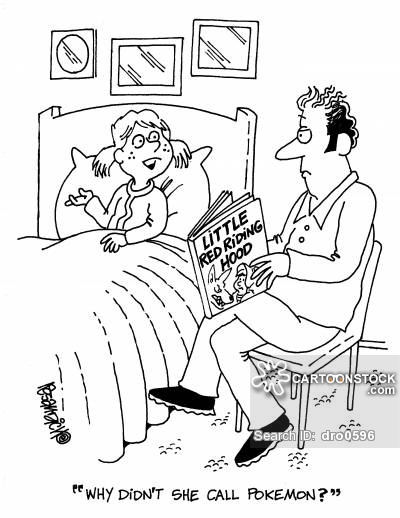 Skill 5: Recognising Elements of a Narrative
 
Studying narrative elements helps students to:
 
connect ideas in a text
recall details about the story
improve their understanding of narrative structure
write effective narrative texts
Skill 5: Recognising Elements of a Narrative | Activities:
 
Story Sticks
 
Write specific questions relating to narrative elements on plain icy pole sticks such as: 
 
Who are the main characters?
Who are the minor characters?
Where is the story set?
How does the story begin?
What is the problem in the story?
How is the problem solved?
How does the story end?  
 
Place the sticks in a cup. Students take turns to select a stick and answer the question about a focus story.
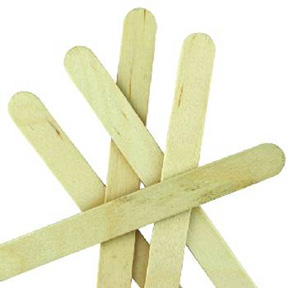 Skill 5: Recognising Elements of a Narrative | Activities:
Plot Diagram
 
A Plot Diagram is a graphic organiser used to study narrative structure. Below is an example of how it could be used with the fairy tale Little Red Riding Hood (Ziptales Storytime). The sub-headings have been simplified to for use in junior primary.
 
Exposition: Beginning - Who are the characters? Little Red Riding Hood and her mother
 		    Where is the story set? In the forest
(You could also discuss how most fairy tales start with the words Once upon a time)
 
Inciting Incident/Conflict: Problem - What happens to cause a problem? 
Little Red Riding Hood forgets her promise and talks to the wolf. 
 
Rising Action: Events - What happens next to build the story? 
The wolf arrives at Grandma’s house. Grandma gets scared and escapes into the woods. The wolf puts on her clothes and climbs into bed to wait for Little Red Riding Hood.
Climax: The Main Event - What is the main event/most exciting part? The wolf tries to eat Little Red Riding Hood.
 
Falling Action: Solution - How is the problem solved? A nearby woodcutter rushes in to save Little Red Riding Hood.
 
Resolution: End - How does the story end? Grandma returns and all is well. 
(You could also discuss how fairy tales end with ‘they lived happily ever after’ and 
try to identify a ‘message’ in the story - Don’t talk to strangers.)
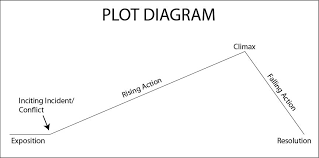 Extension:
Once the story elements have been identified using a plot diagram, students could rewrite or dramatise with a different ending or from a different character’s point of view (e.g. from the wolf’s point of view).
Skill 5: Recognising Elements of a Narrative | Activities:
 
Character Web:
 
Use the elements of characterisation: appearance, dialogue and behavior to focus on a specific character in an imaginative text. A graphic organiser could be used to record the information as a class or individually.
What does she say that tells us something about her?
‘Of course Mother’ – she does what her mother tells her
‘Look at the flowers and the birds and the trees, oh this is such fun’ – she loves nature
What does she look like?
She is a little girl who wears a red cloak and hood.
Name of Character:
Little Red Riding Hood
What does she do that tells us something about her?
She is kind and helpful because she takes food to her sick grandma
She breaks her promise when she talks to the wolf.
What do the other characters think of her?
Her mother loves her.
The wolf wants to eat her.
Skill 5: Recognising Elements of a Narrative | Activities:
 
Sensory Settings

Focus on a particular setting from a story using the five senses. For example: Imagine you have landed on the dragons’ island in Wendy and the Dragon (Ziptales Storytime);
 
What do you see?
What do you hear?
What do you smell?
What can you feel?
What can you taste?
 
Students share their thoughts with the class.
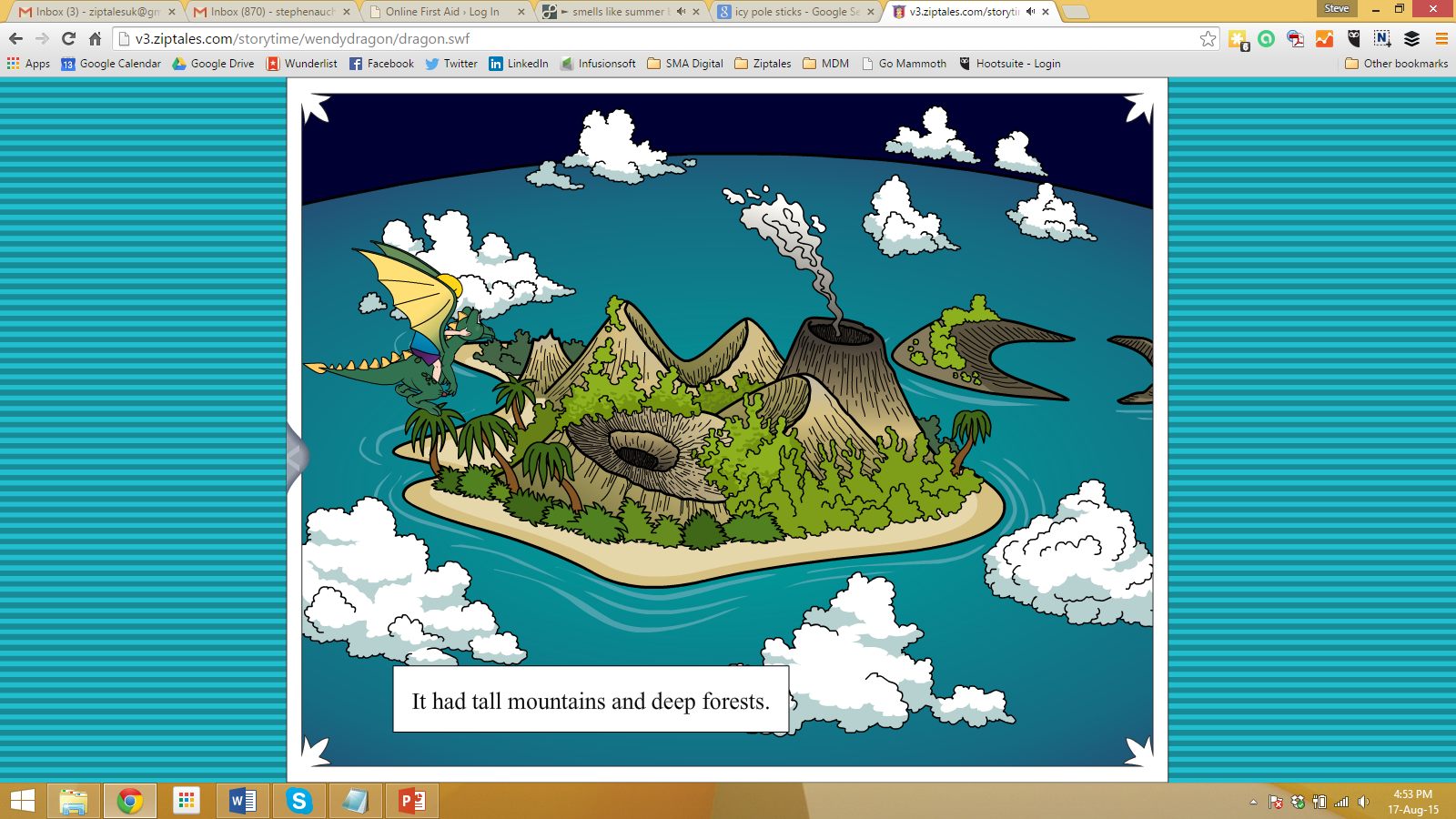 Skill 5: Recognising Elements of a Narrative | Activities:
 
Setting Storymap
 
Students design a simple map of the various settings use in a story. For example, in Little Red Riding Hood, the story starts at her mother’s house, then moves into the forest and onto Grandma’s house. Use footsteps to show where the characters have travelled.
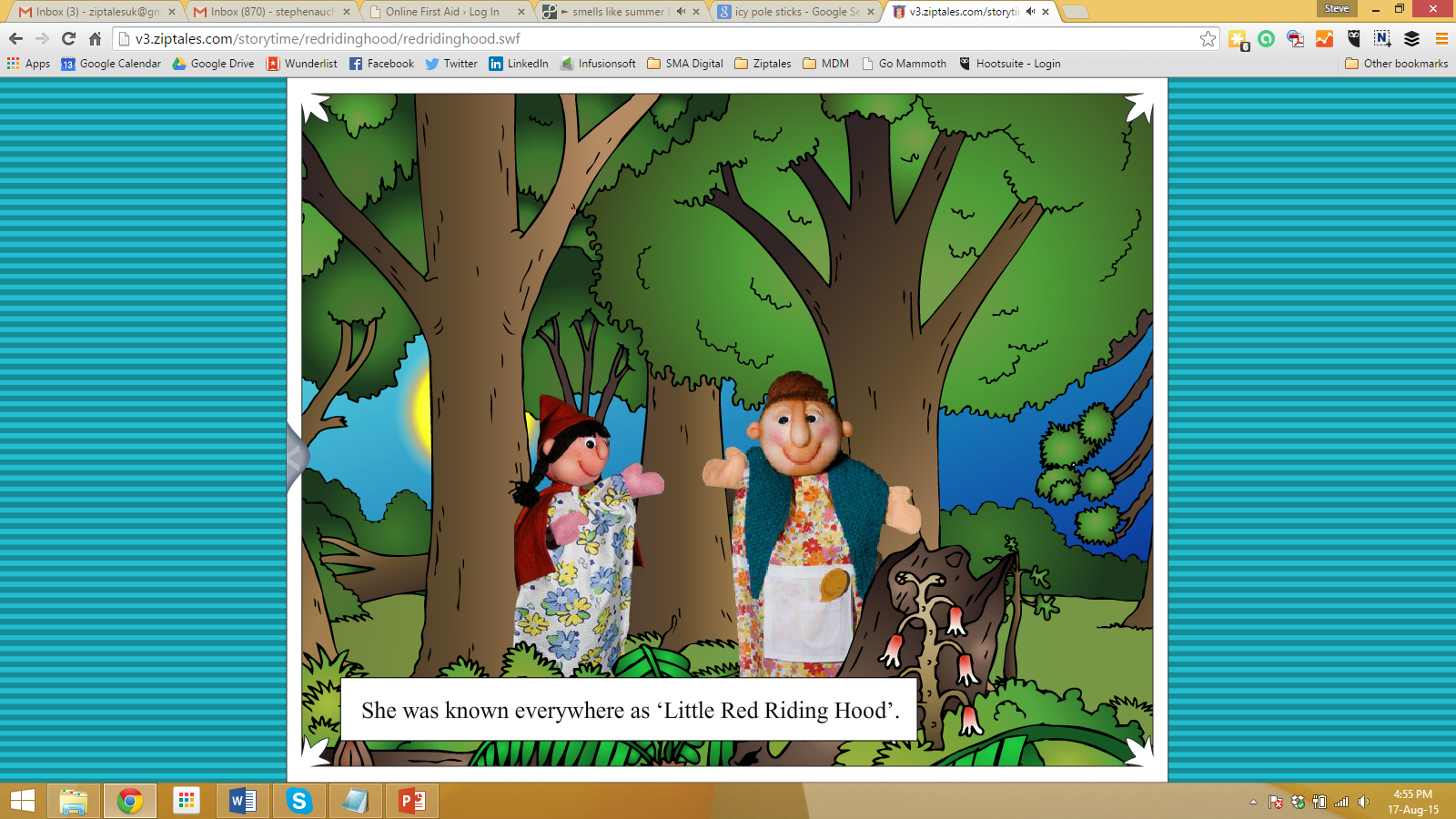 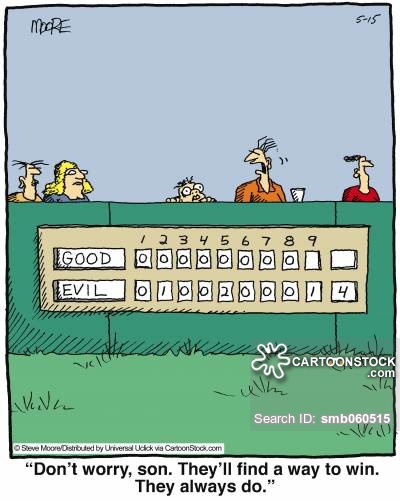 Skill 6: Identifying Themes

Identifying themes helps students to: 
 
find the main idea
interpret ideas within the content of a text
make comparisons between texts
identify the author’s purpose
Skill 6: Identifying Themes | Activities:
 
Fun with Fables 
 
In pairs or small groups, students read some simple Aesop’s fables e.g. The Lion and the Mouse. 

Ask students to think about what message the story is trying to tell them about life and have them report back to the class. 

Students could dramatise the fable and then use the play to springboard a class discussion about the message by asking: What can you learn from what happened in this story?
Skill 6: Identifying Themes | Activities:
 
Message Bubbles 
 
Read a variety of popular fairy tales. Ask students to classify the messages into bubbles displayed in the classroom. Add new bubbles as different stories are read or add them where appropriate.
Being Brave Can Bring Rewards 
Peter Pan
Three Billy Goats Gruff
Good wins over evil
Cinderella
Snow White
Hard Work Pays Off
 
The Three Little Pigs
Learn From Your Mistakes
Pinocchio
Be Kind to Others
Snow White
Skill 6: Identifying Themes | Activities:
 
Theme Cards
 
While students are listening to a story, they focus on a time when their theme is being used e.g. at the beginning of Pinocchio (Ziptales Timeless Tales) Geppetto has no family so he decides to make a child of his own. Whoever has the theme card ‘Loneliness’ is asked to show his/her card to display in a prominent place. 
Then when Geppetto forgives Pinocchio, the Forgiveness card is displayed. Once the story is finished, discuss the themes that were included (not all cards will be used).
Loneliness
Honesty
Friendship
Forgiveness
Kindness
Hard Work
Skill 6: Identifying Themes | Activities:
 
Theme Cards
 
Extension: Students locate evidence from the story where the theme is used and record on a data grid:
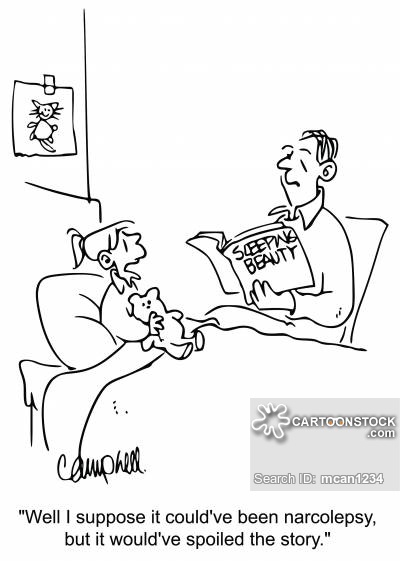 Skill 7: Inferring Details 
 
Making inferences helps students to:
 
explain ideas that are not explicitly stated 
reflect on their thoughts about a text
analyse cause and effect
draw conclusions about ideas within the text 
develop their ability to support ideas using evidence from the text
Skill 7: Inferring Details | Activities:
 
Think Aloud Strategy
 
The Think Aloud strategy requires students to verbalise their thoughts whilst reading or viewing a text. Have a selection of verbal prompts displayed such as:
 
I wonder why… 	I liked it when… 	I didn’t like it when…
So far, I've learned... 		This part reminded me of…
It didn’t make sense when…	I think … will happen next.
This happened because…	That part was interesting because...
 
Whilst sharing a story with the class, pause at various points and ask students to choose one of the prompts to answer “What are you thinking about now?”
Skill 7: Inferring Details | Activities:
 
Story Snowman
 
Recognising cause and effect is an inferential skill that most young children can manage quite effectively. Using a simple snowman shape, students can draw or write about an important event in the text identifying the reason(s) the event occurred. For example:
 
 Bob the Frog (Ziptales Set 1 Easy Readers)

For more advanced texts, students could break into small groups designing a snowman for the various major events in the story. The class could then put these events in order. 
 
Another example for using the snowman idea could be to address reasons for outcomes that are not explicitly stated in a text.  For example in Storytime story Wendy and the Dragon, Wendy has to give up her friendship with the dragon. We are never told why exactly, though there are significant clues in the story.
Story: 
Bob the Frog
What happened?
Bob the Frog was feeling odd
Why did this happen? 
 
He got lost in a fog.
He got chased by a dog.
He tripped over a rock.
He got stuck in a sock
Build a Foundation for the Future
 
Comprehending a text is a vital skill that develops a child’s ability to make meaning from what they are reading. The use of live narratives can help you engage your students in the reading experience more effectively and thus increase their enjoyment of the follow up comprehension tasks. 
 
By focusing on individual components of a text, your students can gain a better understanding of what they are reading thus establish a strong foundation for future reading development.
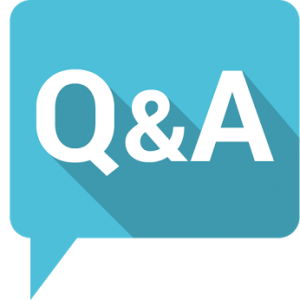 Questions and Answers…
If you are not a subscriber yet, register for a 30 day free trial of Ziptales at www.ziptales.com